การฝึกอบรมการใช้ฐานข้อมูลอิเล็กทรอนิกส์เพื่อการสืบค้น ครั้งที่ 4/2560
การฝึกอบรมเชิงปฏิบัติการ 
เรื่อง การสืบค้นข้อมูลจากฐานข้อมูลอ้างอิงออนไลน์

โดย นางสาวจุฑาทิพย์ นิยมรัตน์
2 สิงหาคม 2560
ฐานข้อมูลที่ห้องสมุดให้บริการมีอะไรบ้างhttps://www.cgi.ac.th/library/services/ref_db
ฐานข้อมูลที่เกี่ยวข้องกับเรา
SciFinder
 คือ ฐานข้อมูลทางด้านเคมีที่รวบรวมงานวิจัยจากวารสารเคมีทั่วโลก นอกจากนี้ยังมีสิทธิบัตร ข้อมูลสารเคมีจากทั่วโลกและรายการงานวิจัยด้านเคมี
Encyclopedia Britannica 
 คือ สารานุกรมที่เก่าแก่ที่สุดในโลก สารานุกรมเป็นหนังสือที่อธิบายเรื่องราว ให้ความรู้พื้นฐานในเรื่องต่าง ๆ อย่างกว้างขวาง และให้ความรู้ทั่ว ๆ ไป เขียนโดยผู้เชี่ยวชาญในแต่ละสาขาวิชานั้น ๆ ข้อมูลที่นำเสนอจะอยู่ในรูปบทความ
ฐานข้อมูลที่เกี่ยวข้องกับเรา
EBSCO Discovery Service
เป็นฐานข้อมูลที่ครอบคลุมสหสาขาวิชา และมีคุณสมบัติในการบริหารจัดการฐานข้อมูลวารสารอื่นที่ สกอ. บอกรับให้กับสถาบัน รวมถึงได้รวบรวมฐานข้อมูลที่เป็นประโยชน์ในสาขาวิชาการต่างๆ โดยระบบจะสร้างกล่องฐานข้อมูลเฉพาะของแต่ละมหาวิทยาลัยเพื่อให้ผู้ใช้งานสามารถสืบค้นข้อมูลและเข้าถึงฐานข้อมูลทั้งหมดได้
Academic Search Complete
เป็นฐานข้อมูลที่ครอบคลุมสหสาขาวิชา ได้แก่ วิทยาศาสตร์เทคโนโลยี วิทยาศาสตร์สุขภาพ วิทยาศาสตร์สิ่งแวดล้อม วิทยาศาสตร์ทั่วไป
H.W. Wilson 12 subjects
เป็นฐานข้อมูลดรรชนี สาระสังเขปและเอกสารฉบับเต็มครอบคลุมทุกสาขาวิชา ดังนี้ Applied Science & Technology, General Science, Biological & Agricultural Science
American Chemical Society Journal (ACS)
เป็นฐานข้อมูลที่รวบรวมบทความ และงานวิจัย จากวารสารทางด้านเคมีและวิทยาศาสตร์ที่เกี่ยวข้อง ข้อมูลที่ได้จากการสืบค้นเป็นข้อมูลฉบับเต็ม(Full Text) และรูปภาพ (Image)  
SpringerLink – Journal
เป็นฐานข้อมูลวารสารอิเล็กทรอนิกส์ วิทยาศาสตร์เทคโนโลยีและวิทยาศาสตร์สุขภาพ
ฐานข้อมูลที่เกี่ยวข้องกับเรา
ProQuest Dissertations & Theses : Full Text
เป็นฐานข้อมูลที่รวบรวมวิทยานิพนธ์ระดับปริญญาโท และปริญญาเอก ฉบับเต็ม (Full-text) ของสถาบันการศึกษาที่ได้รับการรับรองจากประเทศสหรัฐอเมริกา และแคนาดา รวมถึงบางสถาบันการศึกษาจากทวีปยุโรป ออสเตรเลีย เอเซีย และแอฟริกา มากกว่า 1,000 แห่ง ประกอบไปด้วยเอกสารฉบับเต็มของวิทยานิพนธ์ปริญญาเอกและปริญญาโทตั้งแต่ปี 1997 ถึงปัจจุบัน 
ISI Web of Science
เป็นฐานข้อมูลบรรณานุกรมและสาระสังเขปพร้อมการอ้างอิงและอ้างถึง ที่ครอบคลุมสาขาวิชาหลักทั้งวิทยาศาสตร์ สังคมศาสตร์ และ มนุษยศาสตร์
ช่องทางการสืบค้นฐานข้อมูลของสถาบันฯ
https://www.cgi.ac.th/library
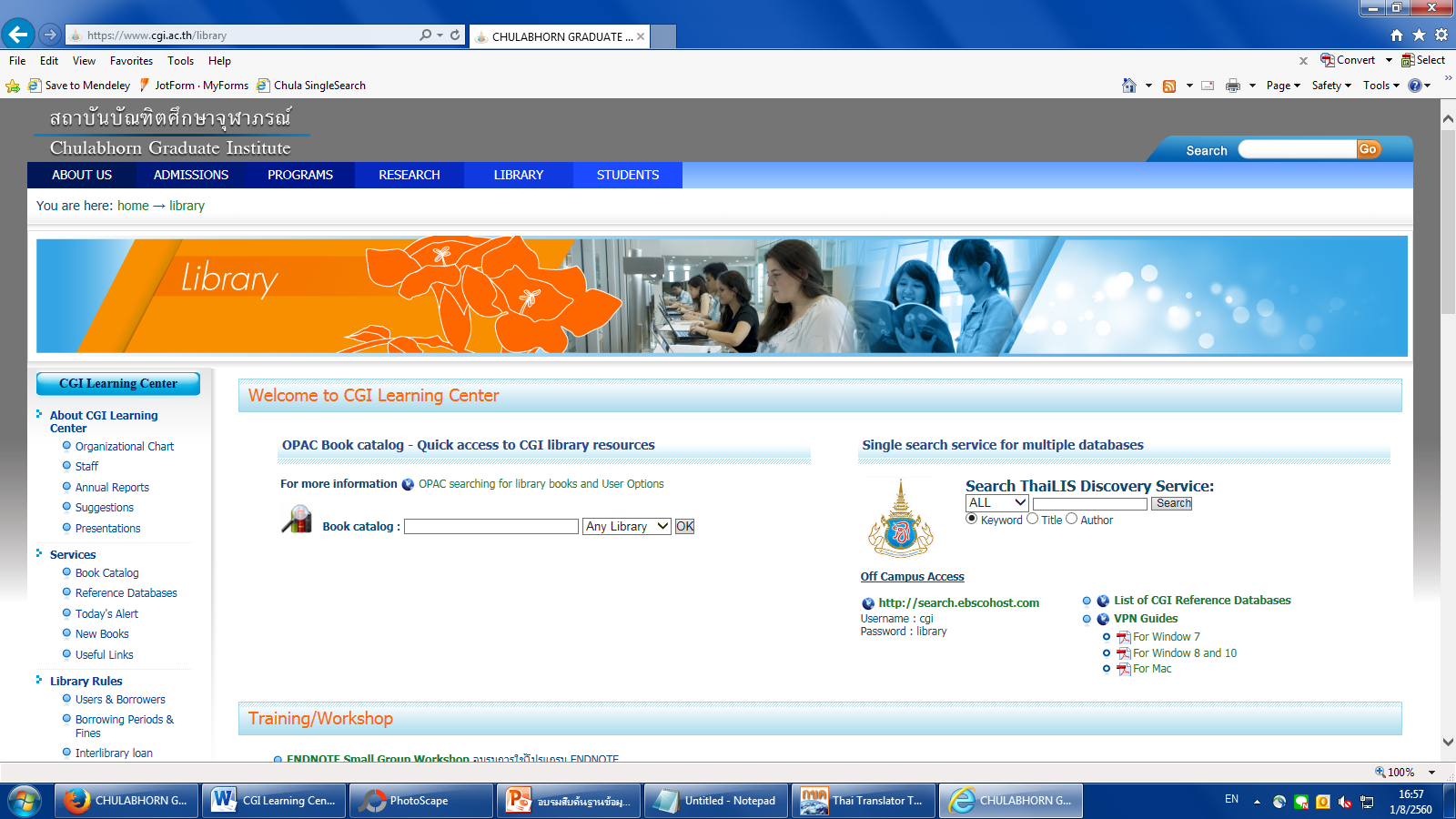 เทคนิคการสืบค้นฐานข้อมูล1. การสืบค้น
1.1 การเตรียม keywords
ควรจะเป็นคำนาม
คำนั้นอาจจะเป็นคำพ้องความหมาย คำเหมือน หรือคำคล้าย คำเอกพจน์/พหูพจน์ เช่น hypertension กับ high blood pressure หรือ woman women female lady girl เป็นต้น
ตัวอย่างการเตรียม keywords งานวิจัยเกี่ยวกับ สารเคมีที่ก่อให้เกิดมะเร็ง
Chemical Agents 
Toxin
cancer
1. การสืบค้น (ต่อ)
1.2 การใช้เครื่องหมายช่วยในการสืบค้น
เครื่องหมาย * (ดอกจันทร์) ใช้เพื่อละตัวอักษรนั้นเป็นต้นไป
เช่น toxi*
เครื่องหมาย ? (คำถาม) ใช้เพื่อแทนที่ตัวอักษร 1 ตัว 
เช่น wom?n จะค้นหาทั้ง woman และ women
เครื่องหมาย “……” (อัญประกาศ) เพื่อค้นตรงตามตัวที่พิมพ์
เช่น “lung cancer cell"
1. การสืบค้น (ต่อ)
1.3 การสร้างเงื่อนไขเพื่อการสืบค้นโดยใช้ตัวเชื่อม
AND ค้นหาทุกคำ
เช่น physical AND chemical  
OR ค้นหาอย่างน้อยหนึ่งคำ
เช่น heart OR cardiac
NOT ปฏิเสธการค้นหาคำนี้
เช่น breast cancer NOT carcinoma หรือ breast carcinoma NOT cancer
1.4 วิธีการสืบค้น
Basic search ค้นทุกเขตข้อมูล ผลลัพธ์การสืบค้นจะมีปริมาณมากและกว้าง
Advanced search เลือกกำหนดเขตข้อมูลได้ สร้างเงื่อนไขที่ซับซ้อนได้ ปริมาณผลการสืบค้นไม่มากและแคบกว่าการค้นแบบ Basic search
เทคนิคการสืบค้นฐานข้อมูล (ต่อ)2. การคัดกรองผลการสืบค้น (Refine Results)3. การวิเคราะห์ผลการสืบค้น4. การจัดการผลการสืบค้น
เว็บไซต์ฐานข้อมูลอื่น ๆ ที่ควรรู้จัก
PUBMED http://www.ncbi.nlm.nih.gov/pubmed
Research Gate http://www.researchgate.net
Google Scholar https://scholar.google.co.th
ช่องทางการติดต่อศูนย์การเรียนรู้
CGI Learning Center  ชั้น M อาคาร CGI
Tel: 02-554-1900 ext. 2145, 2147
E-mail: learn@cgi.ac.th  
Homepage: http://www.cgi.ac.th/library 
Blog CGI Learn's Info Desk : http://cgilearn.wordpress.com 
Twitter: http://twitter.com/cgilearn 
Fanpage: http://www.facebook.com/CgiLearningCenter
บริการตอบคำถามทั่วไป
บริการต่ออายุหนังสือ
บริการดาวน์โหลดบทความฉบับเต็ม
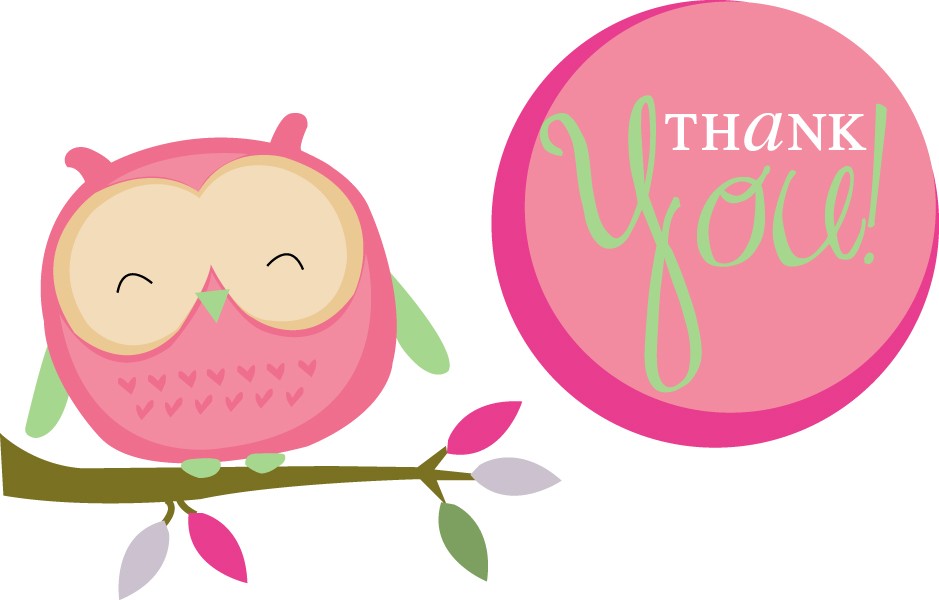